Module 3 – vaccinatiebeleid
Vaccinaties
Immuunrespons van patiënten op TNF-remmers kan verminderd zijn en banale infecties kunnen grote gevolgen hebben, met opstoten van de aandoening.

Vaccinatie is bewezen interventie voor veel infecties, maar wat bij gelijktijdig gebruik van TNF-remmers?
[Speaker Notes: De immuniteit respons van patiënten met immuun gemedieerde inflammatoire ziekten (IMID) kan verminderd zijn. Daarom kan een banale infectie grote gevolgen hebben en moet er gepast gereageerd worden (zie infecties). Vaccinatie is een bewezen interventie om bepaalde infecties te voorkomen. De efficaciteit van vaccinatie bij IMID patiënten kan verminderd zijn en er bestaat een risico dat er opstoten plaatsvinden van de ziekte. Daarom moet er steeds zorgvuldig gekeken worden welke vaccinatie in aanmerking komen en op welk tijdstip in de behandeling. Er wordt ook sterk aangeraden om de vaccinatiestatus te bekijken voor de start van de behandeling met de TNF-remmer. 

Vaccinatie van immuun gemedieerde inflammatoire ziekten (IMID) patiënten met verminderde immuunrespons is aan te raden in het geval van geïnactiveerde vaccins. Levende vaccins wordt afgeraden tijdens therapie  onder TNF-remmers. Geïnactiveerde vaccins (bv influenza en pneumococcen) kunnen probleemloos worden toegediend tijdens de behandeling met TNF-remmers..

Vaccinatie met een (deels) geactiveerd vaccin kan pas toegediend worden na 3 maanden onderbreking van de behandeling. Na de vaccinatie, dient opnieuw 3-4 weken gewacht te worden alvorens de behandeling opnieuw op te starten (iemand die frequent reist naar plaatsen waar gele koorts endemisch is, moet voor de start van elke biological geinformeerd worden over gele koorts vaccinatie. Patiënten die niet gevaccineerd zijn voor gele koorts kunnen dus niet daar die gebieden reizen waar gele koorts endemisch is.]
Casus 6
Patiënt komt in de apotheek met een voorschrift voor een griepvaccinatie

Mag dit zomaar worden ingespoten?
Welke voorzorgen moet je nemen?
Is deze patiënt een risicopatiënt?

Wat met een pneumokokken vaccin?
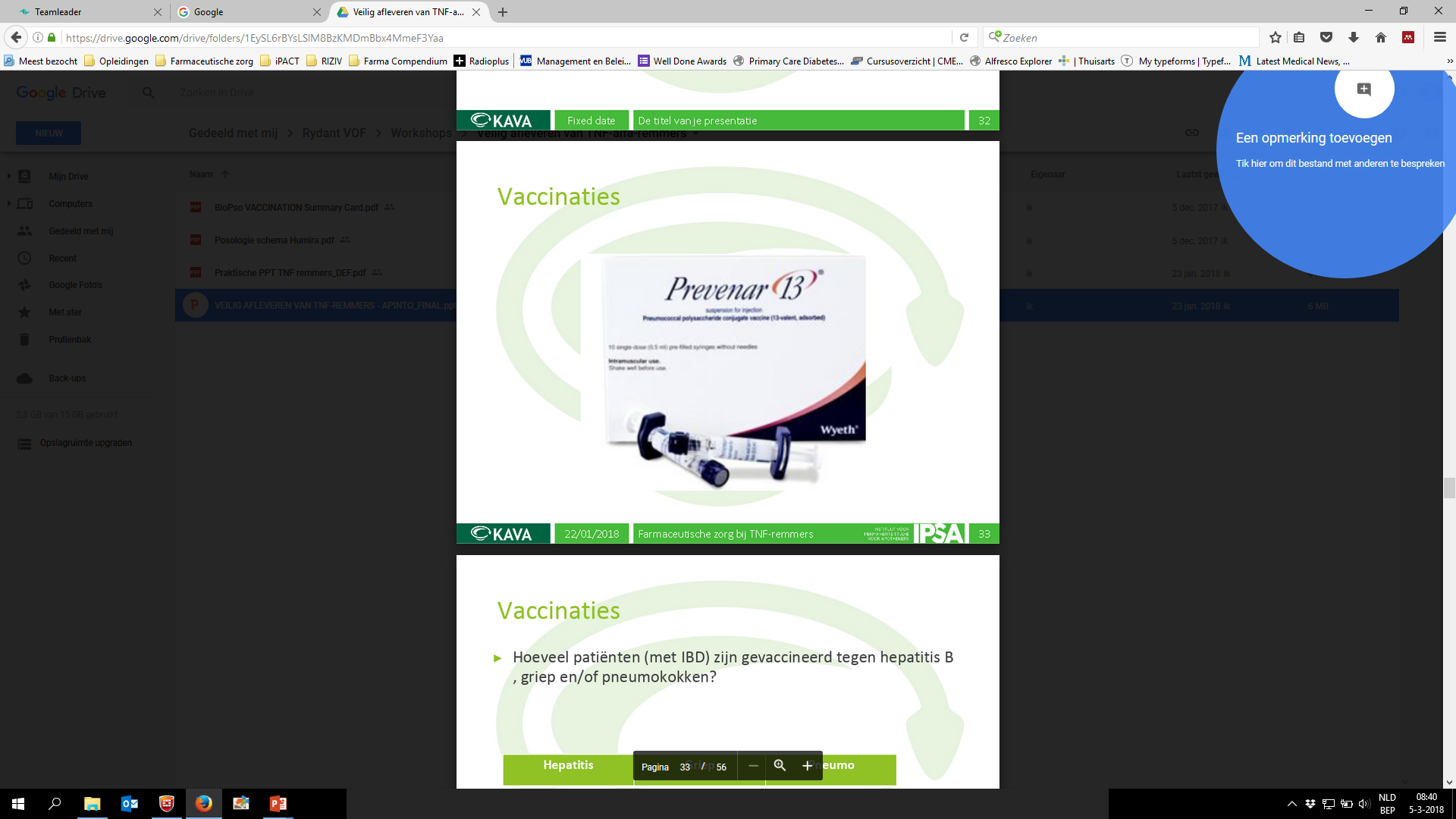 [Speaker Notes: Een griepvaccin is een dood (~geïnactiveerd vaccin) en kan zonder problemen worden ingespoten. Er dienen geen speciale voorzorgen genomen te worden

Geïnactiveerde vaccins (bv influenza en pneumococcen) kunnen probleemloos worden toegediend tijdens de behandeling met TNF-remmers..]
Casus 7
Patiënt wenst naar Mali te reizen, waar het verplicht is om gevaccineerd te zijn tegen gele koorts.
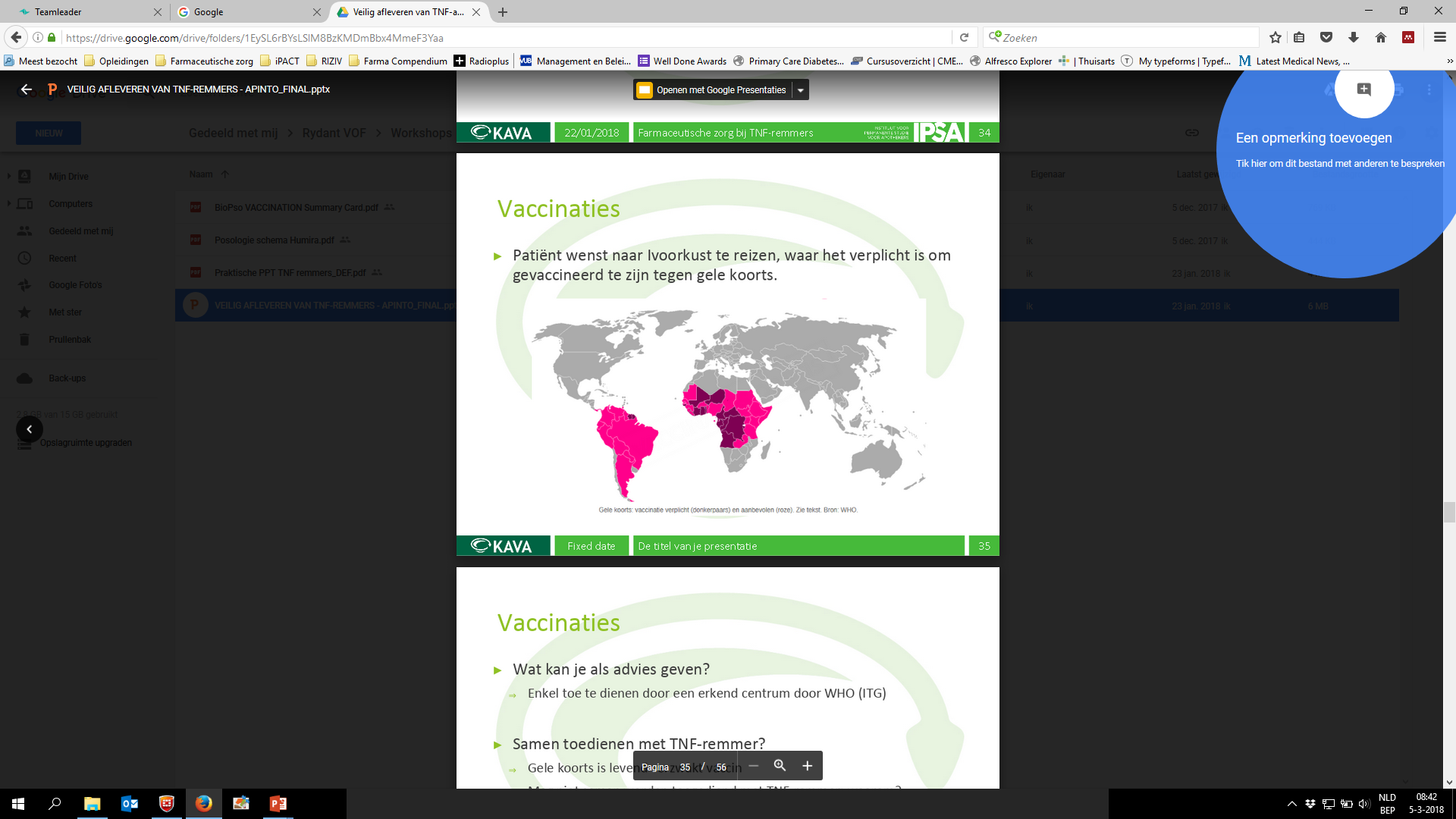 [Speaker Notes: Gele koorts is een levend verzwakt vaccin en mag niet worden toegediend aan een patiënt onder TNF-remmers. Hij moet dit met de specialist bespreken en de vaccinator (in dit geval ITG). Er moet ook een verschil gemaakt worden tussen personen met een lichte vorm van reuma of psoriasis, die lichte hinder zullen ondervinden, dan wel bij ernstige vormen of bij bv ziekte van Crohn, waar de impact van een stop veel groter is op de ziekte en levenskwaliteit van de patiënt.

=> Indien mogelijk, vaccin laten toedienen voor er wordt gestart met TNF-remmer!]
Gelekoorts
Wat kan je als advies geven?

Samen toedienen met TNF-remmer?

Wat zijn de opties?
[Speaker Notes: Gele koorts is een levend verzwakt vaccin en mag niet worden toegediend aan een patiënt onder TNF-remmers. Hij moet dit met de specialist bespreken en de vaccinator (in dit geval ITG). Er moet ook een verschil gemaakt worden tussen personen met een lichte vorm van reuma of psoriasis, die lichte hinder zullen ondervinden, dan wel bij ernstige vormen of bij bv ziekte van Crohn, waar de impact van een stop veel groter is op de ziekte en levenskwaliteit van de patiënt.

=> Indien mogelijk, vaccin laten toedienen voor er wordt gestart met TNF-remmer!]
Gelekoorts
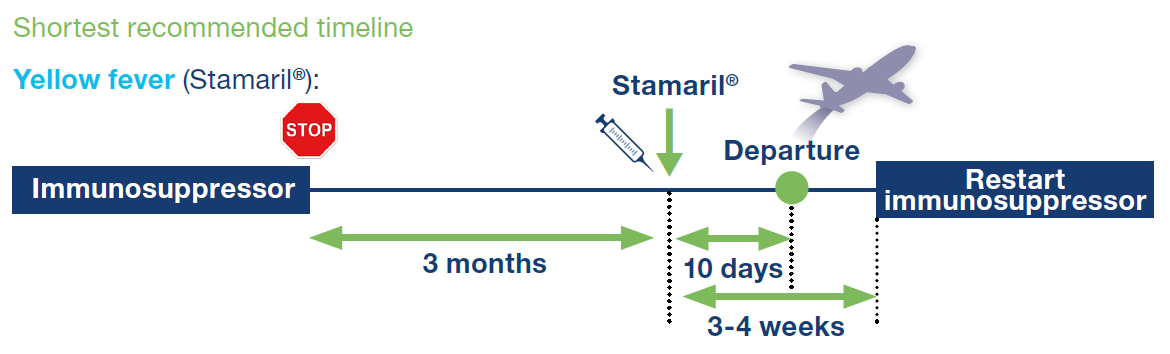 [Speaker Notes: Gele koorts is een levend verzwakt vaccin en mag niet worden toegediend aan een patiënt onder TNF-remmers. Hij moet dit met de specialist bespreken en de vaccinator (in dit geval ITG). Er moet ook een verschil gemaakt worden tussen personen met een lichte vorm van reuma of psoriasis, die lichte hinder zullen ondervinden, dan wel bij ernstige vormen of bij bv ziekte van Crohn, waar de impact van een stop veel groter is op de ziekte en levenskwaliteit van de patiënt.

=> Indien mogelijk, vaccin laten toedienen voor er wordt gestart met TNF-remmer!]
Vaccinaties – kernboodschappen
Bekijk voor de opstart van een TNF-remmer de vaccinatiestatus van de patiënt en informeer hem over mogelijke vaccins

Vaccins best zoveel mogelijk toedienen vooraleer de therapie wordt opgestart

Geïnactiveerde vaccins: kunnen probleemloos worden toegediend (pneumococcen, influenza)

Geactiveerde vaccins: contra-indicatie (=> contact specialist)
Opvolging MFO TNF-remmers
Voorgestelde indicatoren:
Patiënten met GMD & medicatieschema
Gevaccineerd tegen griep
Gevaccineerd tegen pneumokokken